Vahvuudet näkyviksi!Varsinais-Suomen kirjastojen osaamiskartoituksen tuloksia
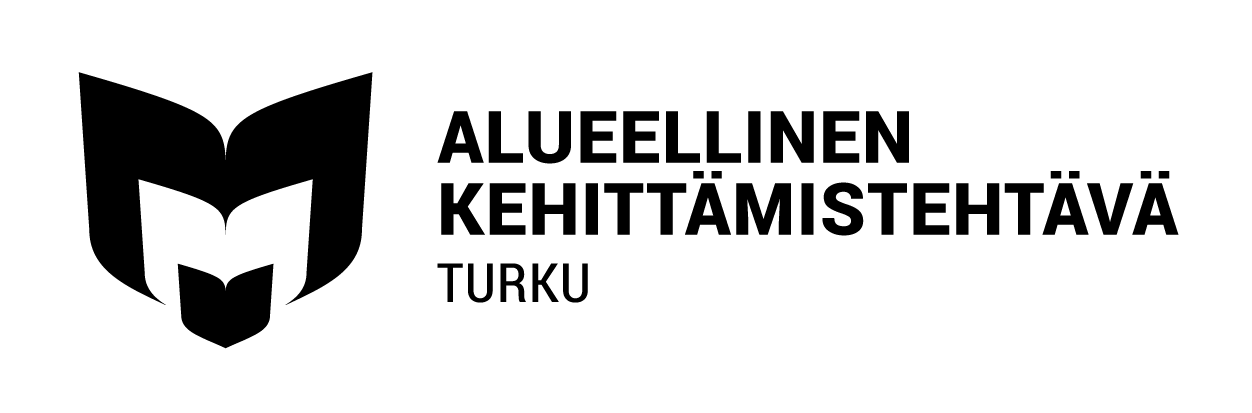 Anne Heino / 29.10.2018
Vahvuudet näkyviksi! -projekti
AVI-rahoitteinen hanke
Projekti käynnissä 16.10.2017 – 16.3.2018
Osaamiskartoituksen kysely avoinna 11.12.2017 – 14.1.2018
Osaamiskartoitus toteutettiin Varsinais-Suomen kirjastojen henkilökunnalle
Osaamisen arviointi asteikolla 1-5, projektin ohjausryhmän määrittelemät osaamisalueet
Projektin tavoitteita
Löytää koko alueen ammatillisia vahvuuksia
Kehittämällä osaamista, joka on jo valmiiksi hyvää, saadaan aikaan huippuosaamista!
Kartoittaa osaamiskuilut
Ohjausryhmä määritteli osaamisen tavoitetasoja, joihin tuloksia verrattiin
Miten näitä voidaan kaventaa? Täydennyskoulutus, kehittämishankkeet, rekrytointi jne.
Antaa esimiehille tietoa alaisten osaamisesta
Käydään läpi esim. kehityskeskustelun yhteydessä
Osaamisalueet				Osaamistasot
Asiakaspalveluosaaminen
Järjestelmäosaaminen
Kokoelmanhallintataidot
Pedagoginen osaaminen
Tapahtumaosaaminen
Viestintäosaaminen
Verkosto-osaaminen ja yhteistyötaidot
Projekti- ja kehittämisosaaminen
Tulevaisuuden palvelut
Kielitaito
Johtamisosaaminen (vain esimiehille)
Taso 1 perusosaaminen: Tunnen jossain määrin osaamiseen liittyviä käytäntöjä. Suoriudun tehtävistä ohjeita noudattamalla ja tiedän, mistä kysyä neuvoa tarvittaessa.

Taso 3 hyvä osaaminen: Hallitsen hyvin perusteet, suoriudun tehtävistä itsenäisesti ja hallitsen hyvin osaamiseen liittyvät käytännöt. Pystyn opastamaan muita.

Taso 5 erinomainen osaaminen: Hallitsen laaja-alaisesti kokonaisuuden ja osaamiseen liittyvät käytännöt, osaan toimia itsenäisesti tilanteen edellyttämällä tavalla. Kehitän uusia käytäntöjä. Osaan kouluttaa muita.

Käytössä ovat myös tasot 2 ja 4. Sanoitettujen tasojen välitasot mahdollistavat joustavan liukuman osaamisen arvioinnissa.
Vastaajat
Vastaajia 284, vastausprosentti 81,6
Kirjastokimppojen vastausprosentit:
Vaski 79 %
Loisto 96 %
Blanka 72 %
Somero 100 %
Miten kehittää hyvästä osaamisesta huippuosaamista?
Asiakaspalvelu on hyvää, mutta voisiko se olla vieläkin parempaa?
Fokus kirjaston prosesseista asiakaskokemukseen
Asiakaspalveluun kuuluu enenevässä määrin asiakkaiden opastus palvelujen käyttöön
Viestintäosaaminen keskeisessä roolissa
Johtamisella tärkeä rooli
”Perushyvä” osaaminen
Kokoelmatyö kokonaisuudessaan
Keskitetty hankinta, valinta ja kuvailu. Toimivat verkostot ja sisäinen koulutus
Tapahtumatoiminta
Tullut luontevaksi osaksi kirjastotyön arkea
Lukemisharrastuksen edistäminen
Kirjavinkkaukset ja lukupiirit
Kirjallinen viestintä
Mitä taustatiedot kertovat henkilöstöstä?
Vastaajista 42 prosentilla oli työkokemusta yli 15 vuotta
Yli 70 prosentilla vastaajista oli korkeakoulututkinto
Vastaajista 93,3 % oli suomenkielisiä ja 6 % ruotsinkielisiä
Mitä työhön kuuluu?
Virkailijalla:
Asiakaspalvelu 98 %
Laitteiden ja järjestelmien käyttö 99 %
Kokoelmatyö 55 % säännöllisesti, 38 % satunnaisesti
Tapahtumatoiminta 29 % säännöllisesti, 41 % satunnaisesti 
Opastus ja neuvonta 32 % säännöllisesti, 45 % satunnaisesti
Viestintä 25 % säännöllisesti, 40 % satunnaisesti
Kirjastonhoitajalla:
Asiakaspalvelu 100 %
Laitteiden ja järjestelmien käyttö 100 %
Kokoelmatyö 79 % säännöllisesti, 15 % satunnaisesti
Tapahtumatoiminta 52 % säännöllisesti, 36 % satunnaisesti 
Opastus ja neuvonta 62 % säännöllisesti, 33 % satunnaisesti
Viestintä 49 % säännöllisesti, 36 % satunnaisesti
Mitä työhön kuuluu johtajalla?
Asiakaspalvelu 54 % säännöllisesti, 21 % satunnaisesti (25 % ei kuulu)
Laitteiden ja järjestelmien käyttö 64 % säännöllisesti, 29 % satunnaisesti
Kokoelmatyö 43 % säännöllisesti, 14 % satunnaisesti (43 % ei kuulu)
Tapahtumatoiminta 57 % säännöllisesti, 29 % satunnaisesti 
Opastus ja neuvonta 25 % säännöllisesti, 47 % satunnaisesti
Viestintä 64 % säännöllisesti, 29 % satunnaisesti
Osaaminen ammattiryhmittäin, poimintoja viestintäosaamisesta
Osaaminen ammattiryhmittäin, poimintoja
Osaaminen ammattiryhmittäin, poimintoja
Miten kehitämme osaamistamme?
Täydennyskoulutukset ja muu osaamisen kehittäminen
Kehityskeskustelut ja niissä sovitut toimenpiteet
Hankkeet
Johtaminen
Rekrytointi
Lisätietoja:
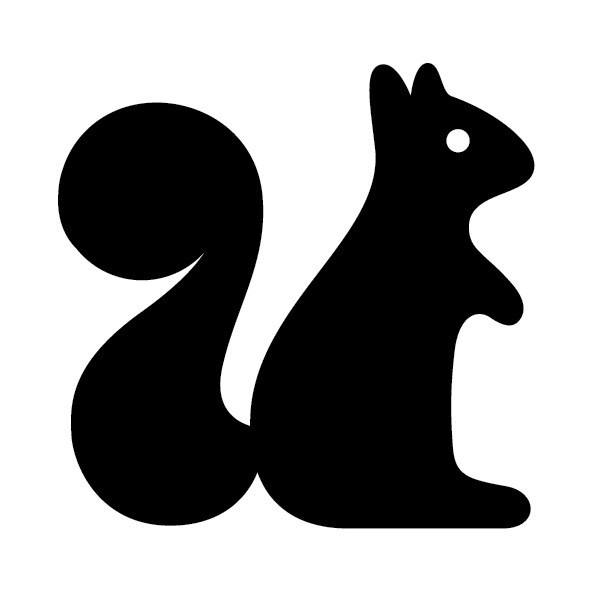 Anne Heino: anne.ma.heino@turku.fi

Osaamiskartoitus Lounais-Suomen kirjastojen alueellisessa extranetissä:
https://ls-kirjastot.fi/osaamiskartoitus/
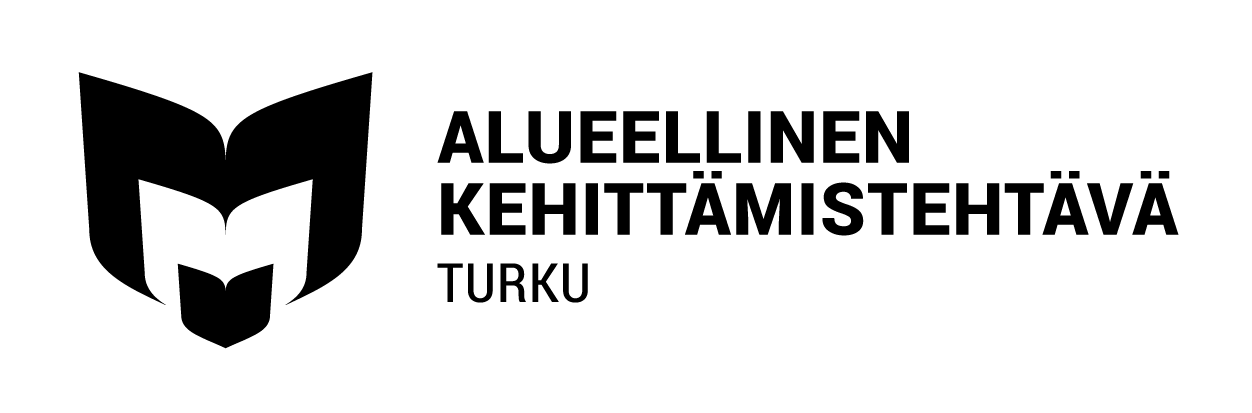 Kiitos!